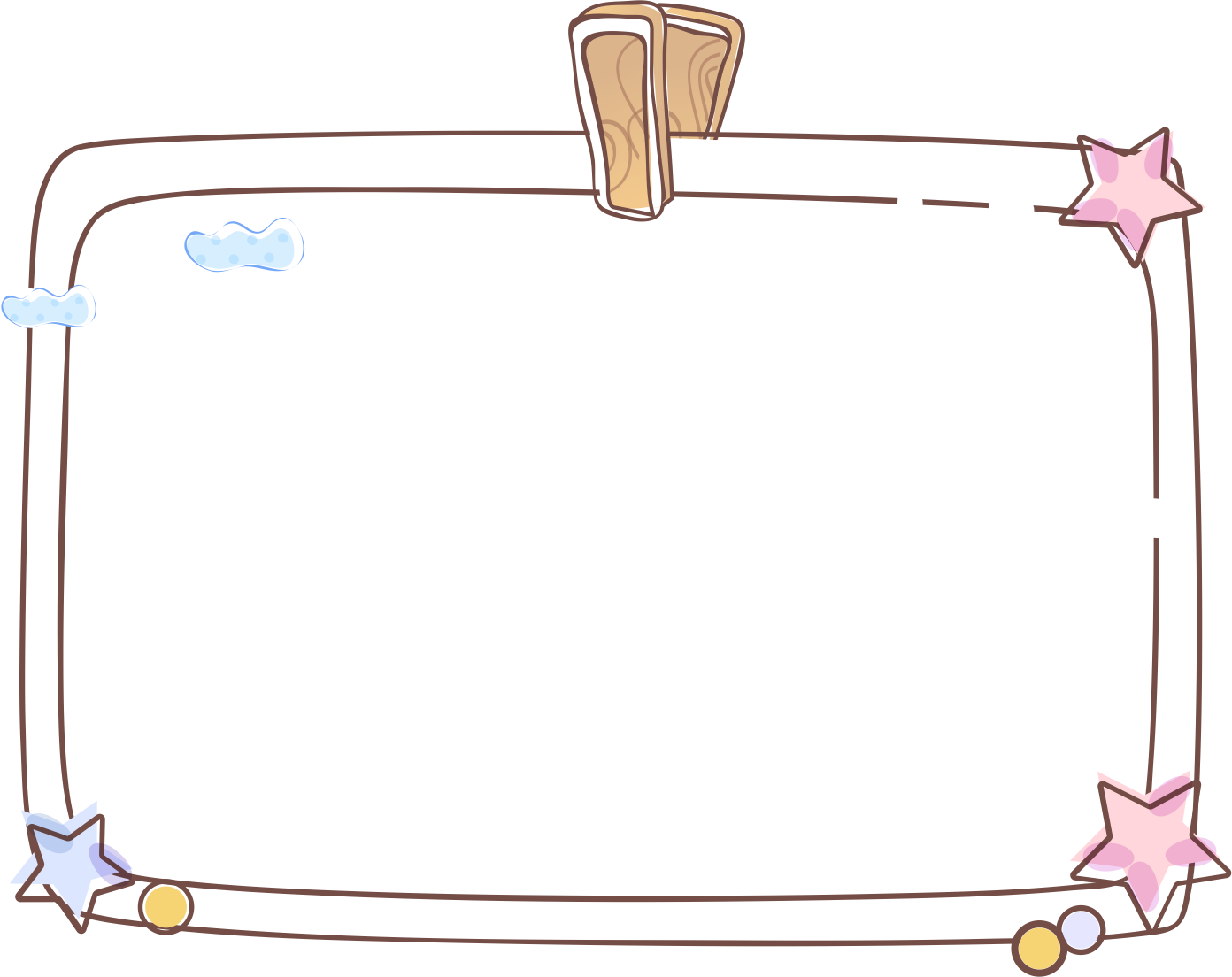 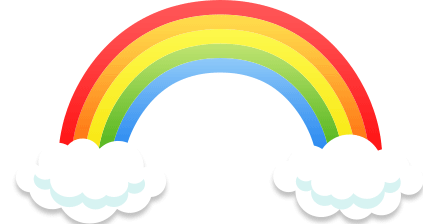 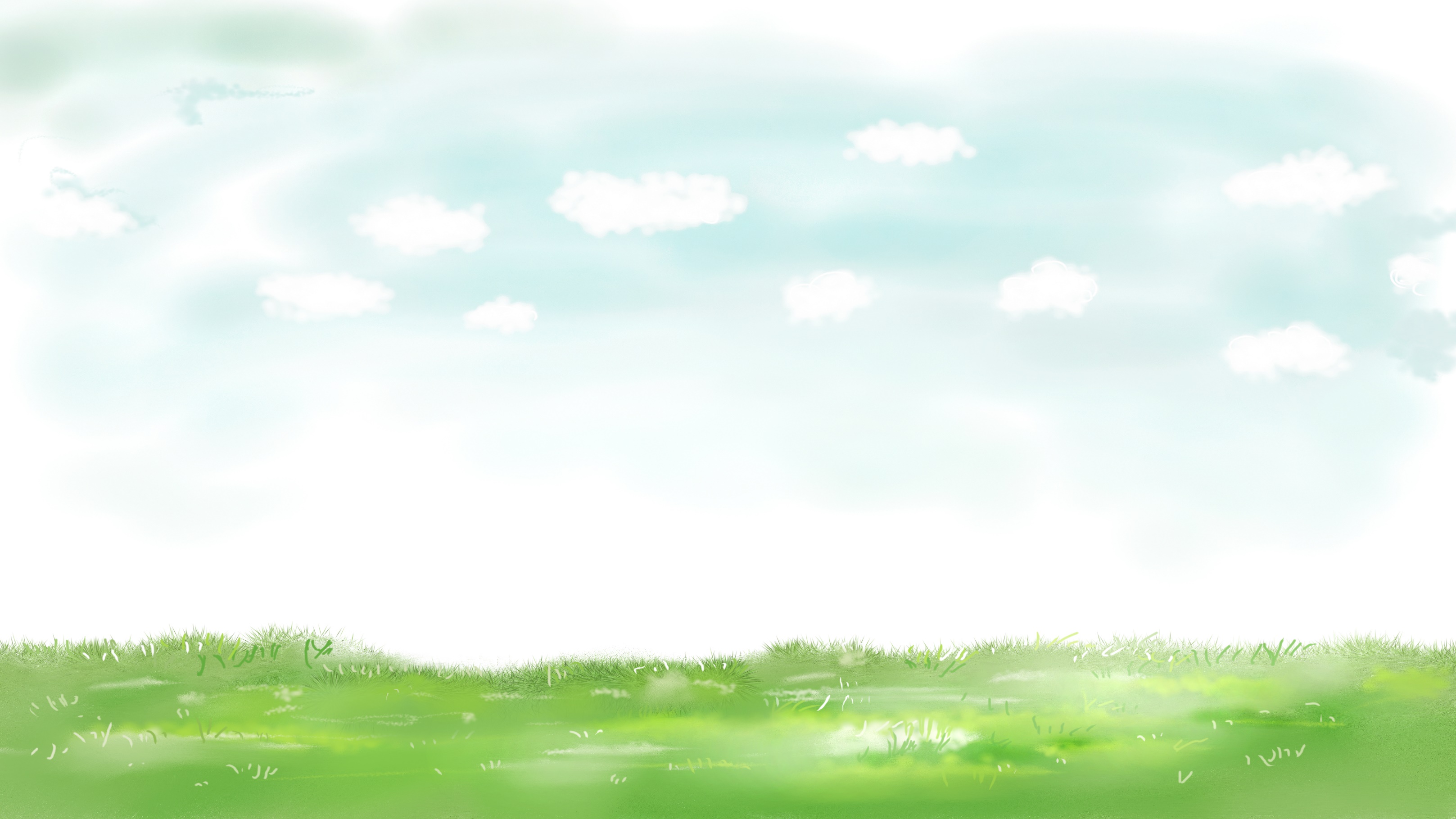 MÔN TOÁN
Giáo viên: Lan Hương
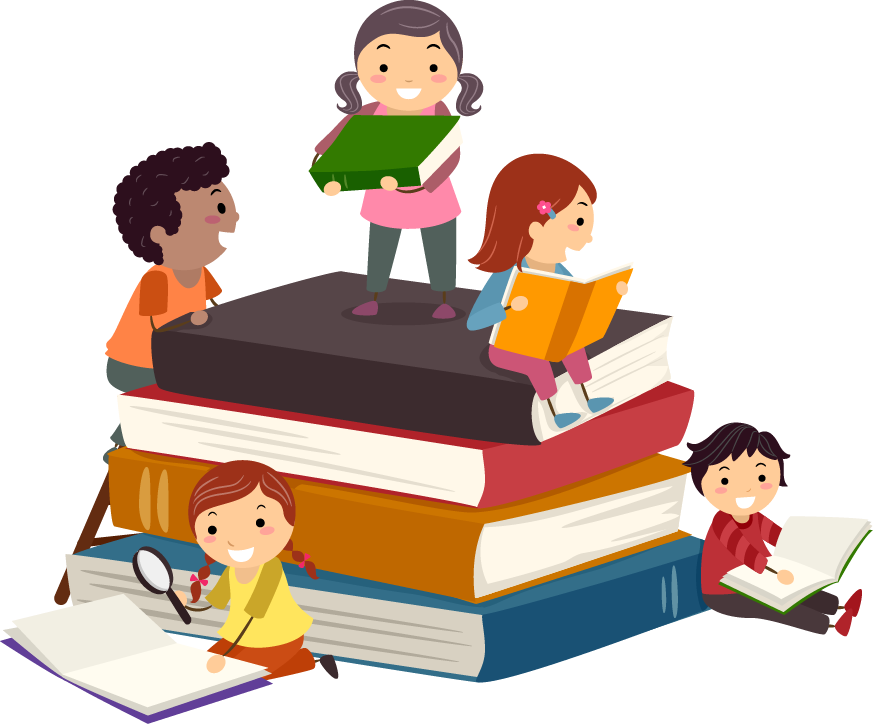 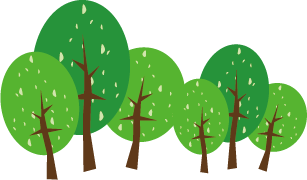 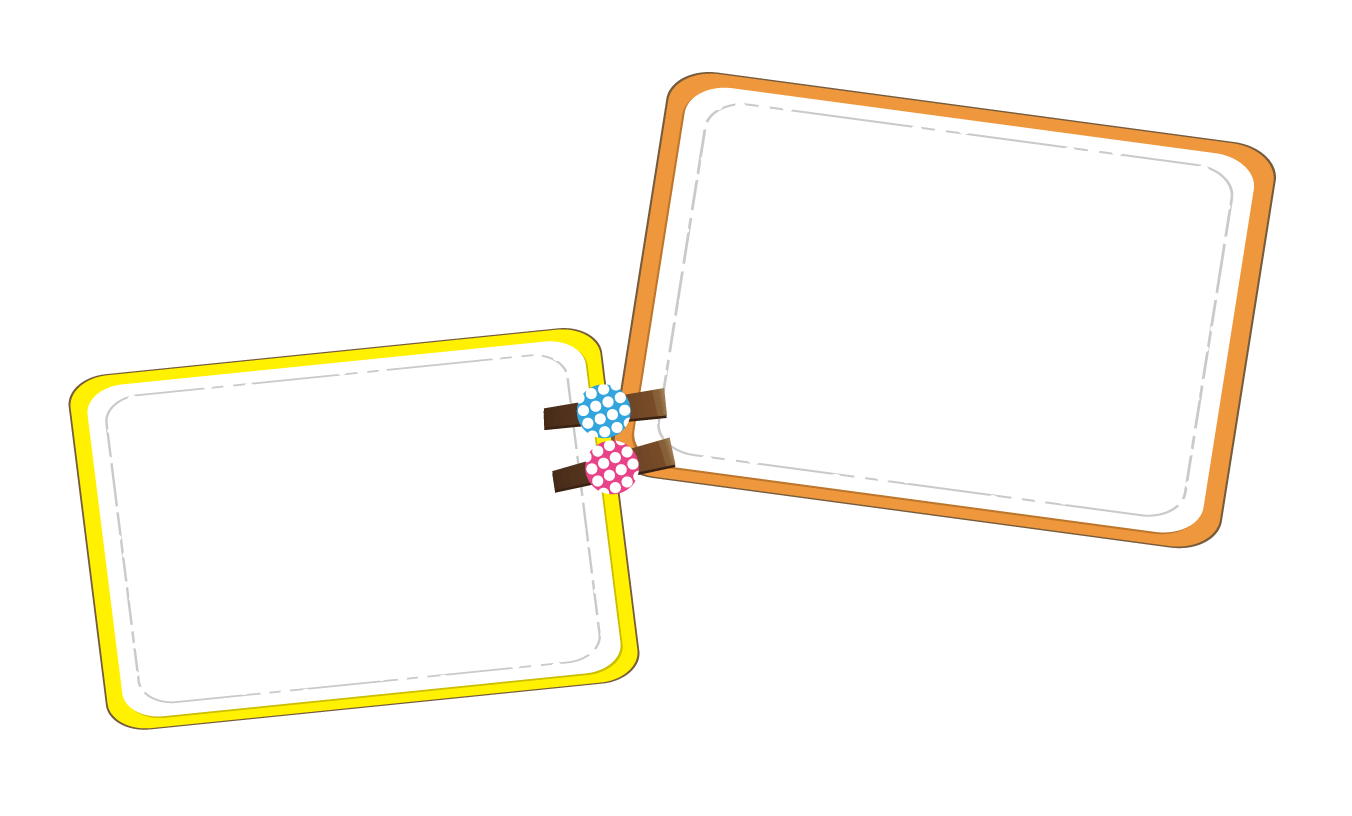 ñoäng
Khôûi
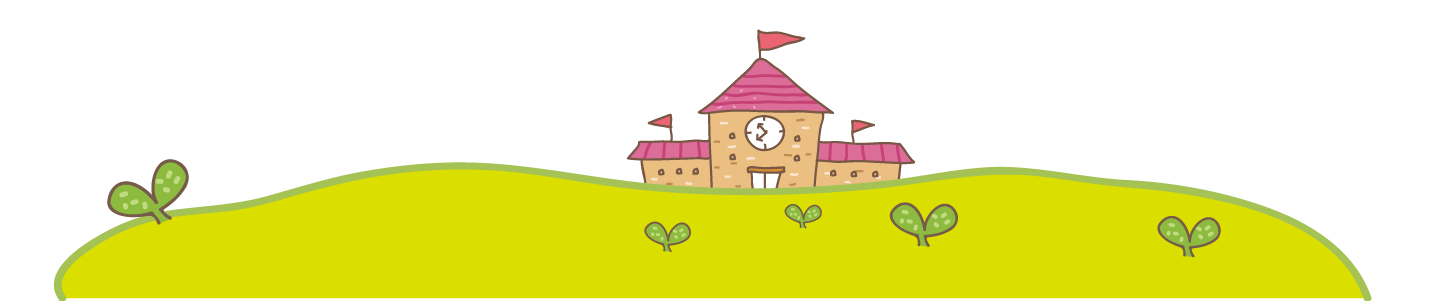 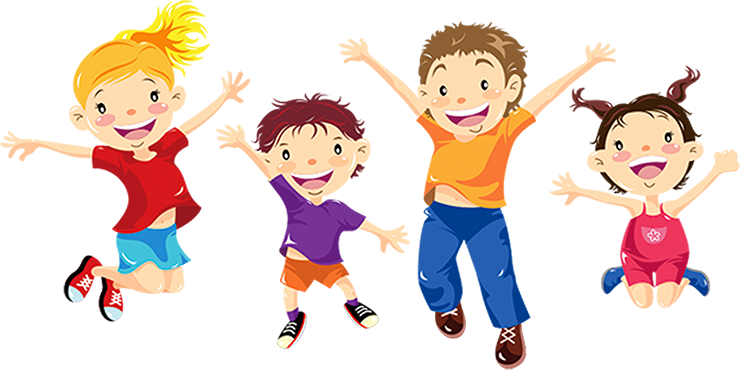 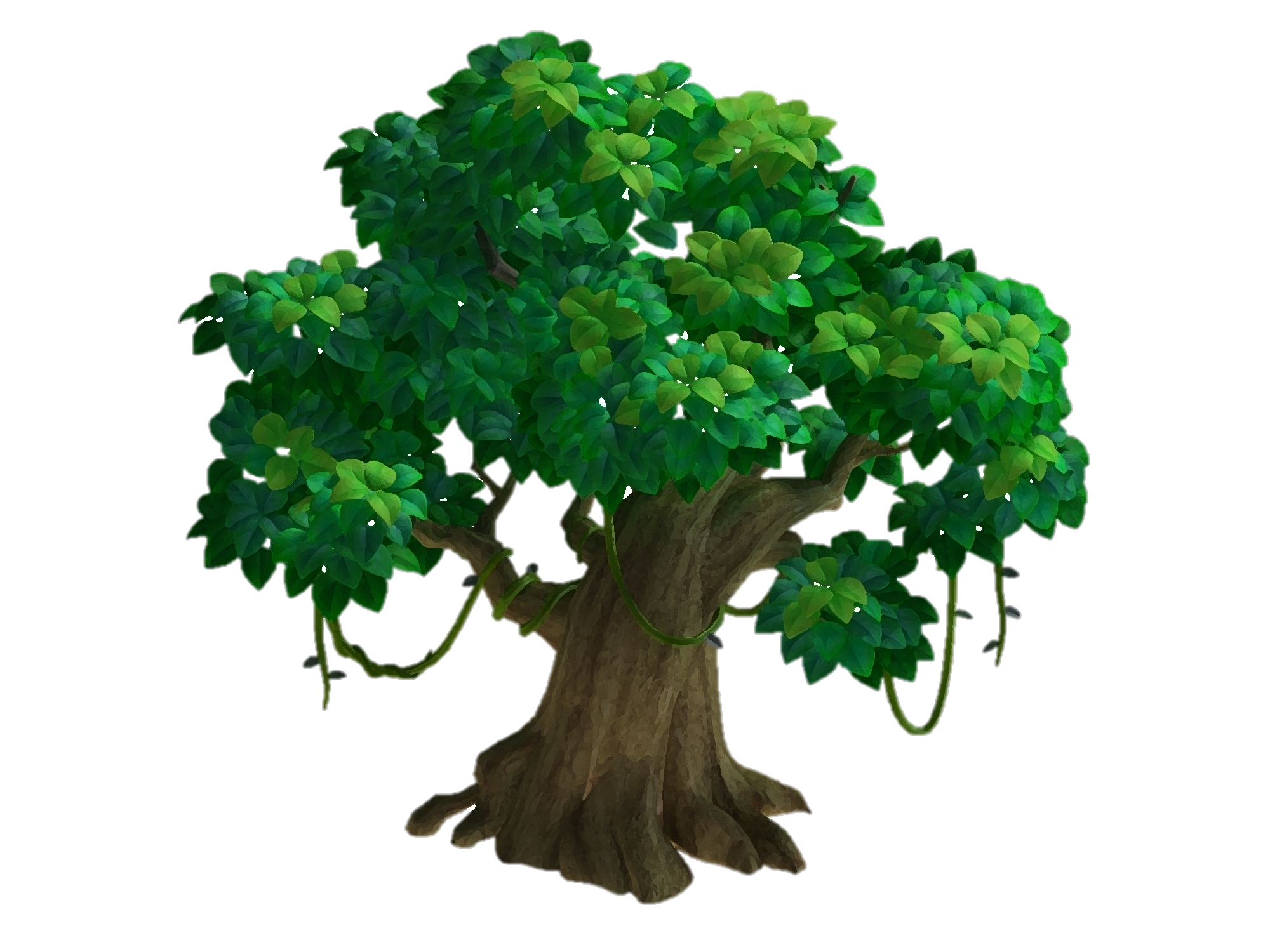 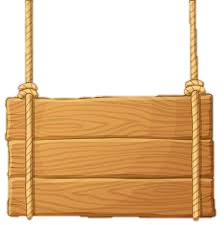 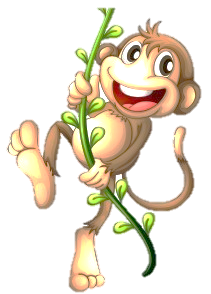 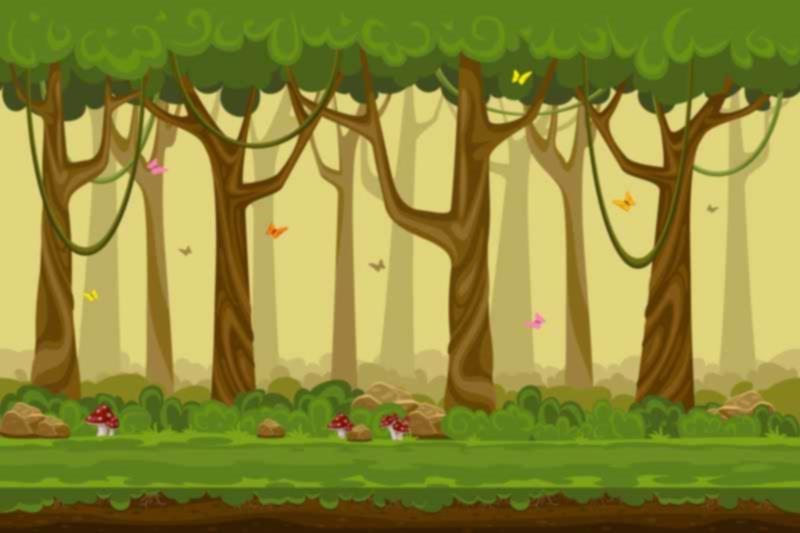 BẢO VỆ
RỪNG XANH
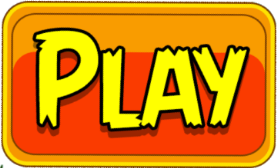 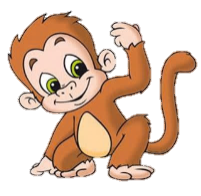 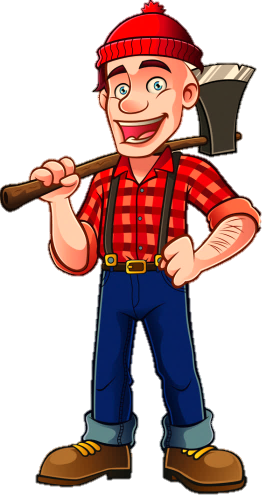 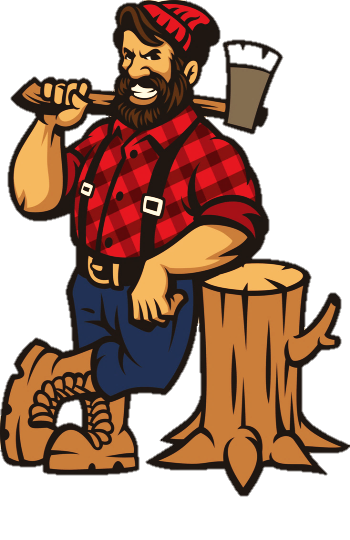 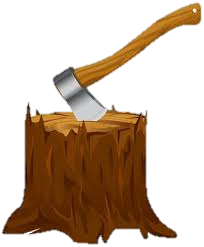 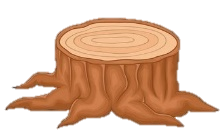 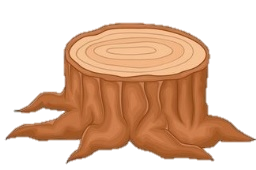 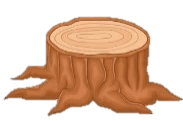 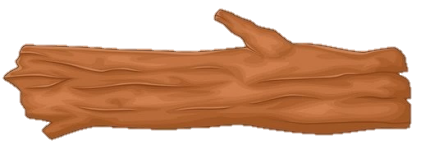 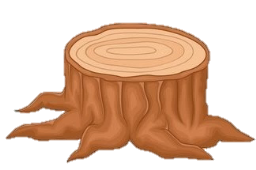 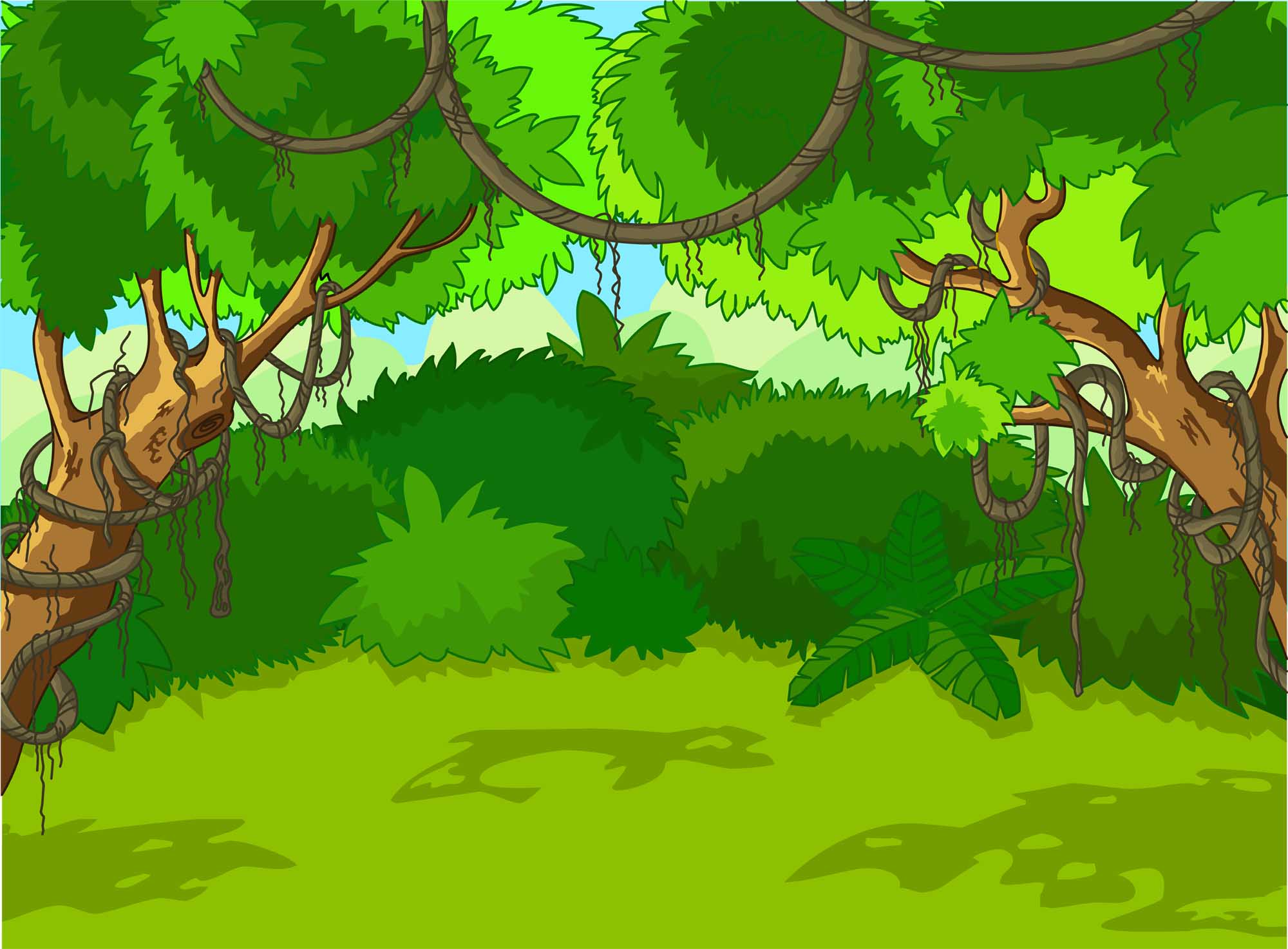 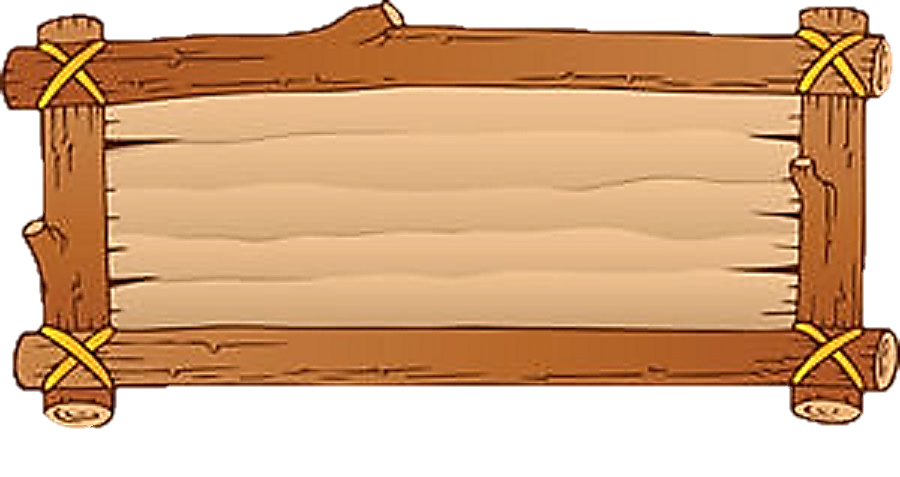 Trả lời đúng các câu hỏi 
để giúp các chú khỉ 
ngăn chặn hành vi 
phá rừng của nhóm lâm tặc
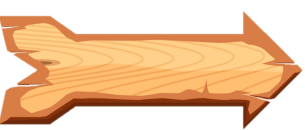 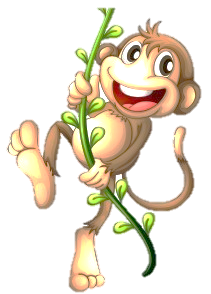 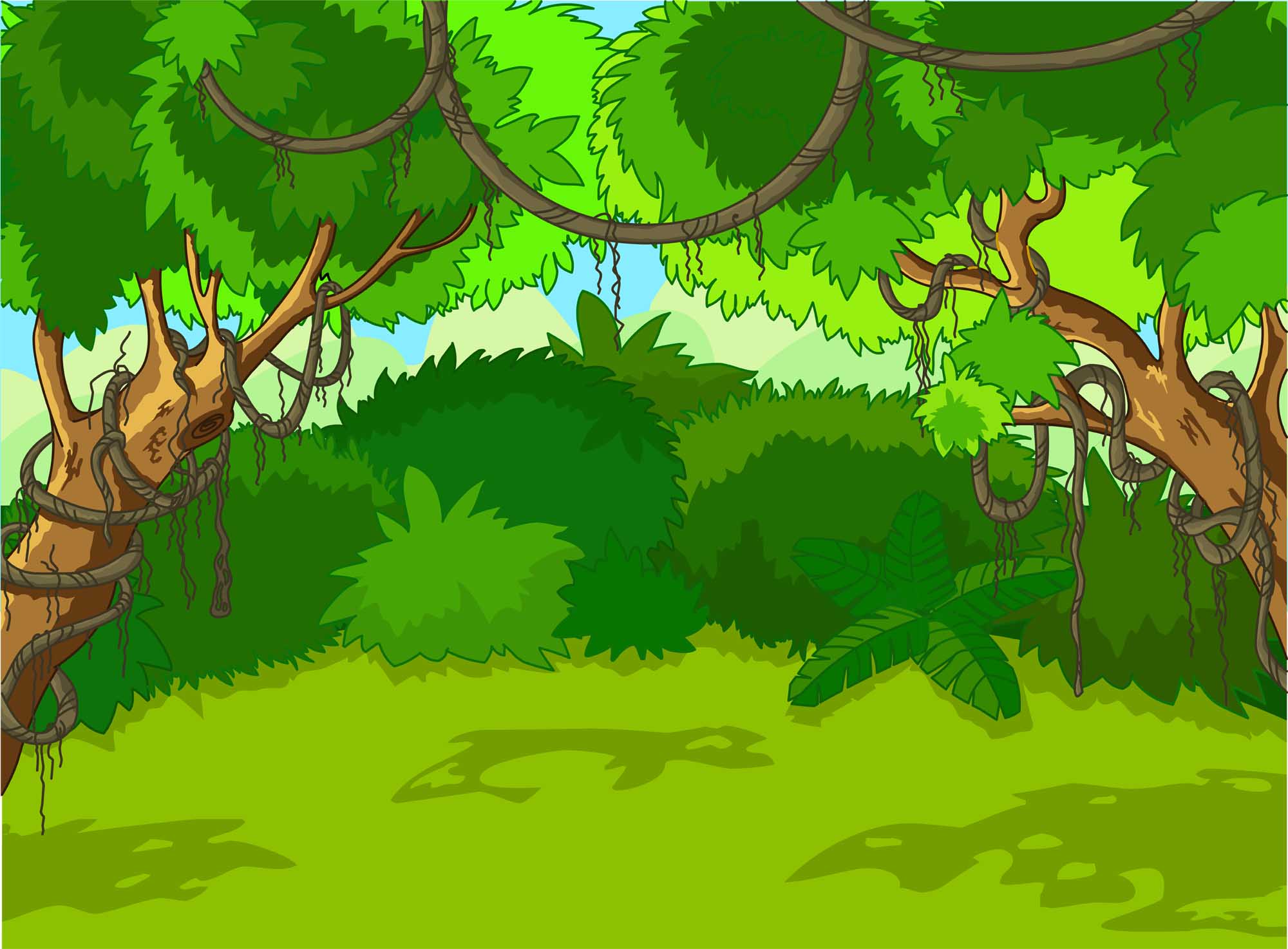 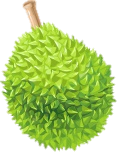 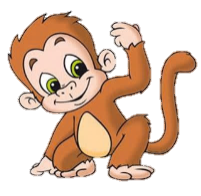 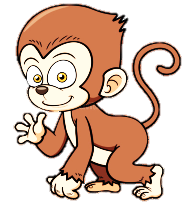 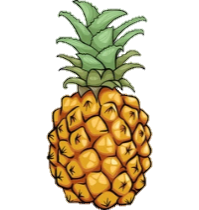 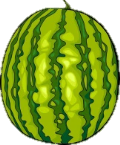 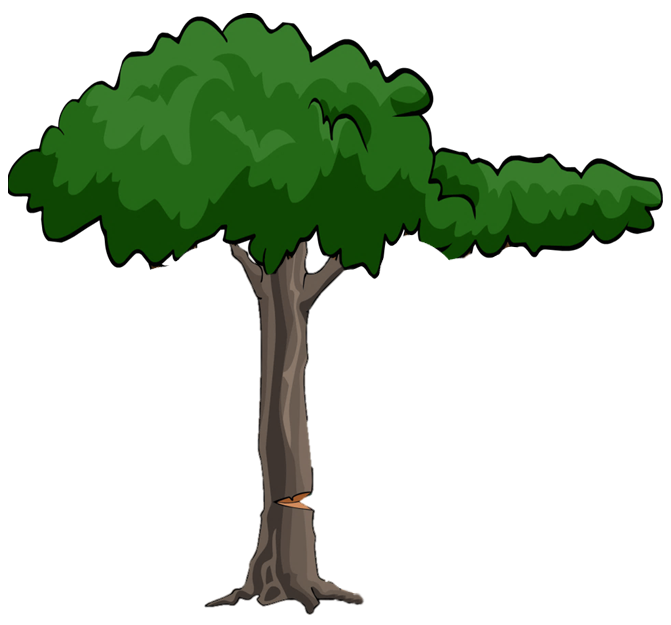 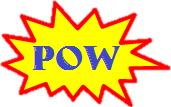 1
2
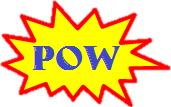 3
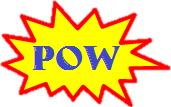 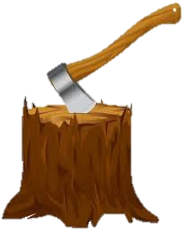 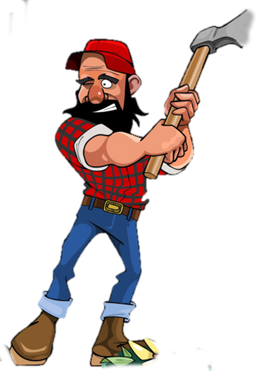 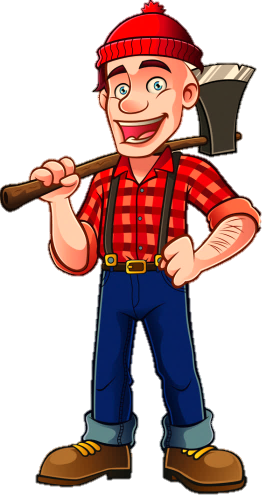 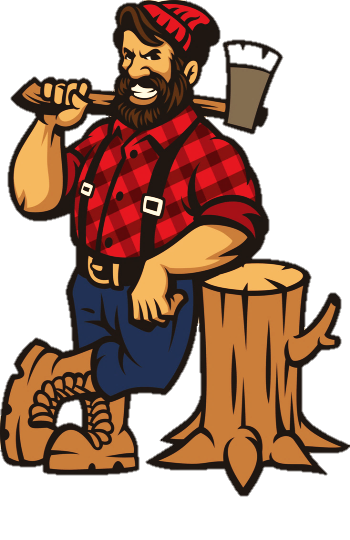 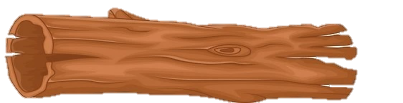 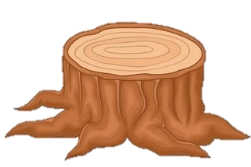 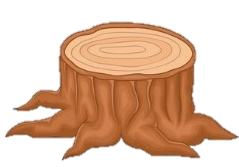 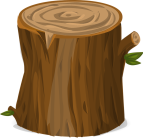 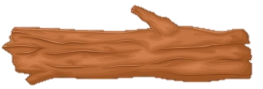 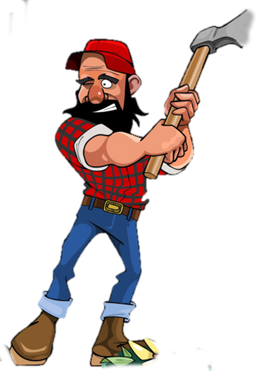 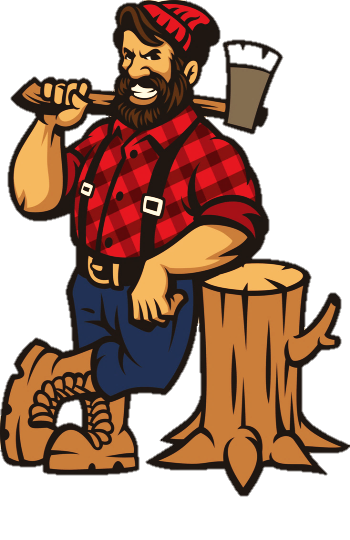 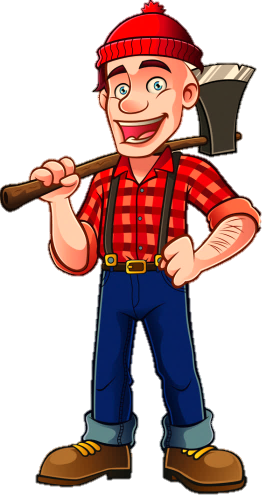 [Speaker Notes: Bấm số 1,2,3 đến câu hỏi, trl xong bấm mũi tên quay về, quay về xong bấm con khỉ trên đầu để tiêu diệt lâm tặc, xong 3 câu bấm mũi tên xanh quay ra bài mới]
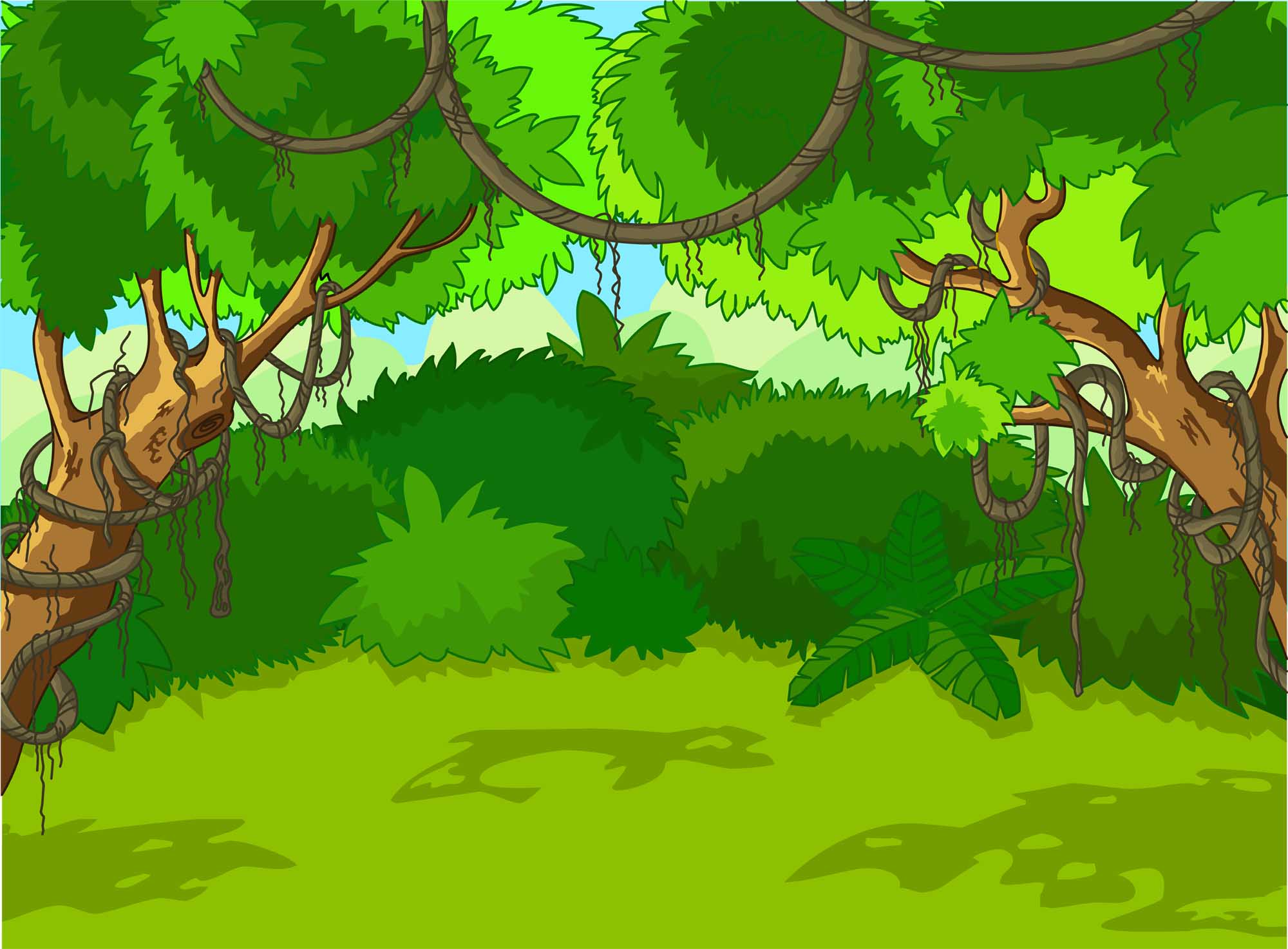 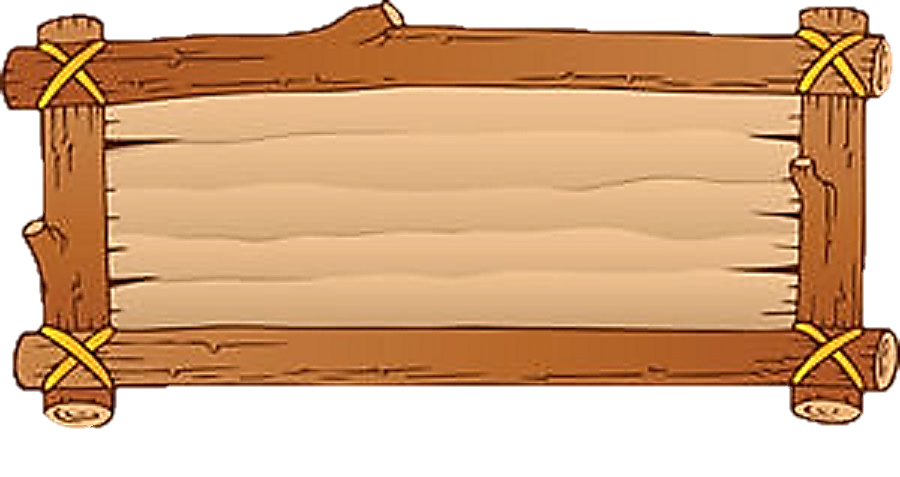 29 + 6 = 35
29 + 6 = ?
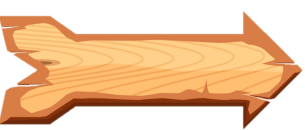 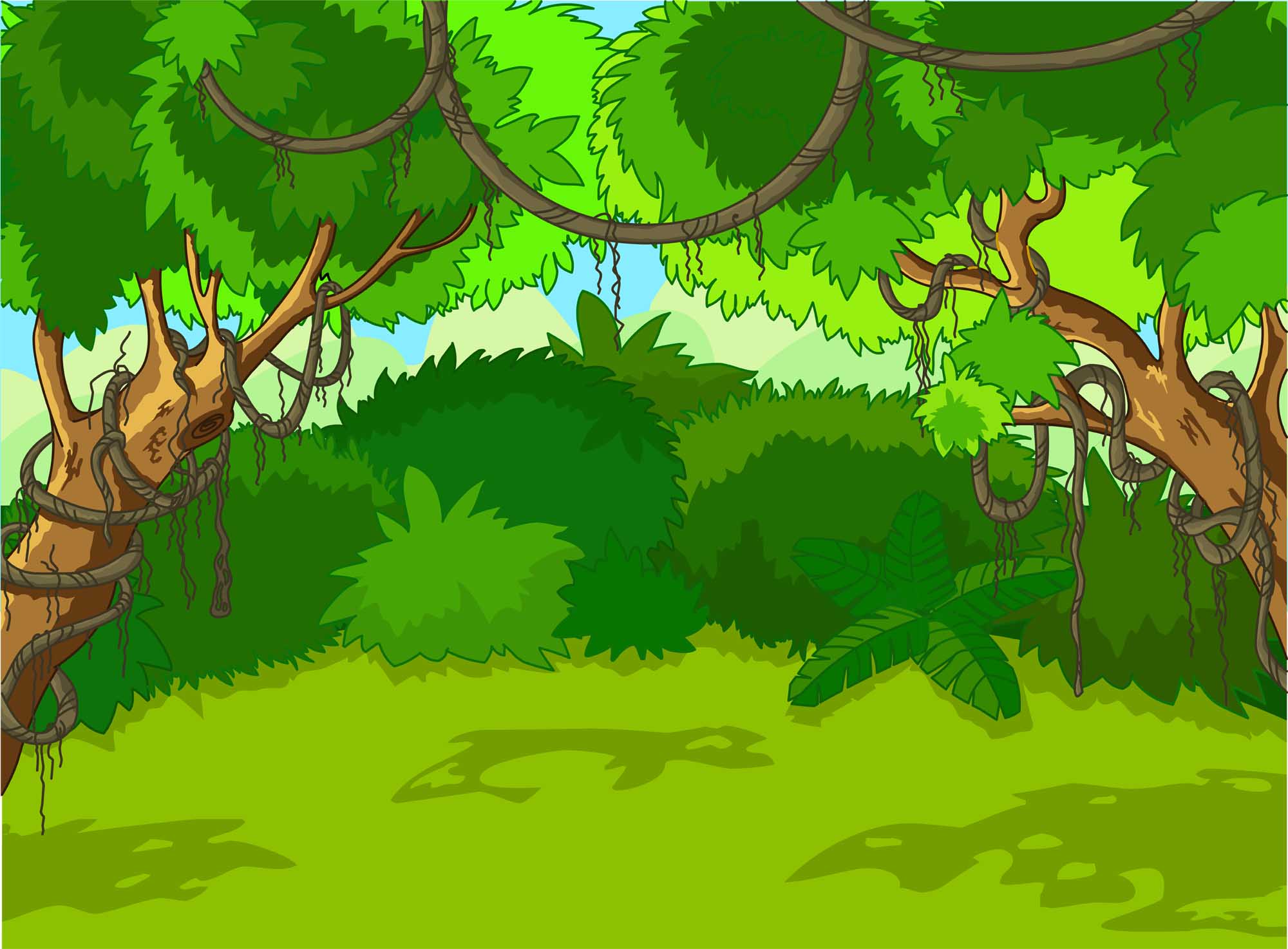 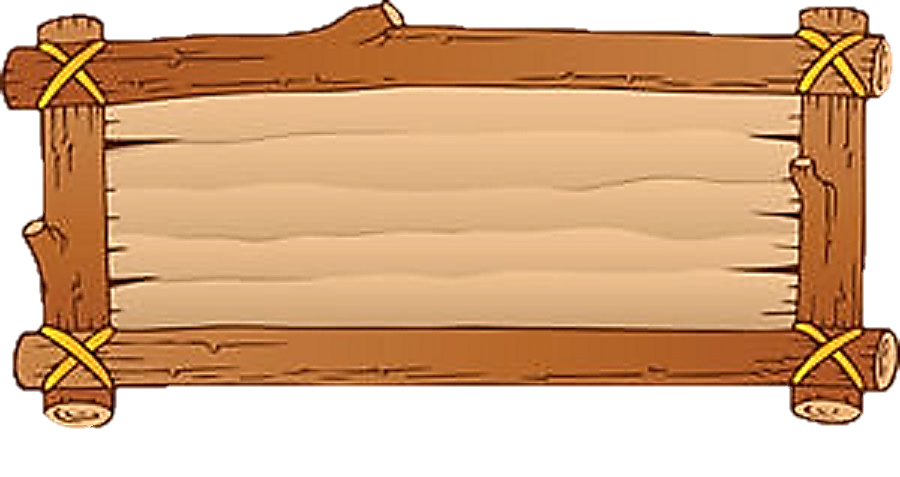 39 + 15 = ?
39 + 15 = 54
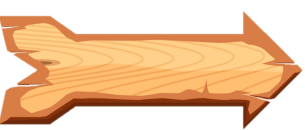 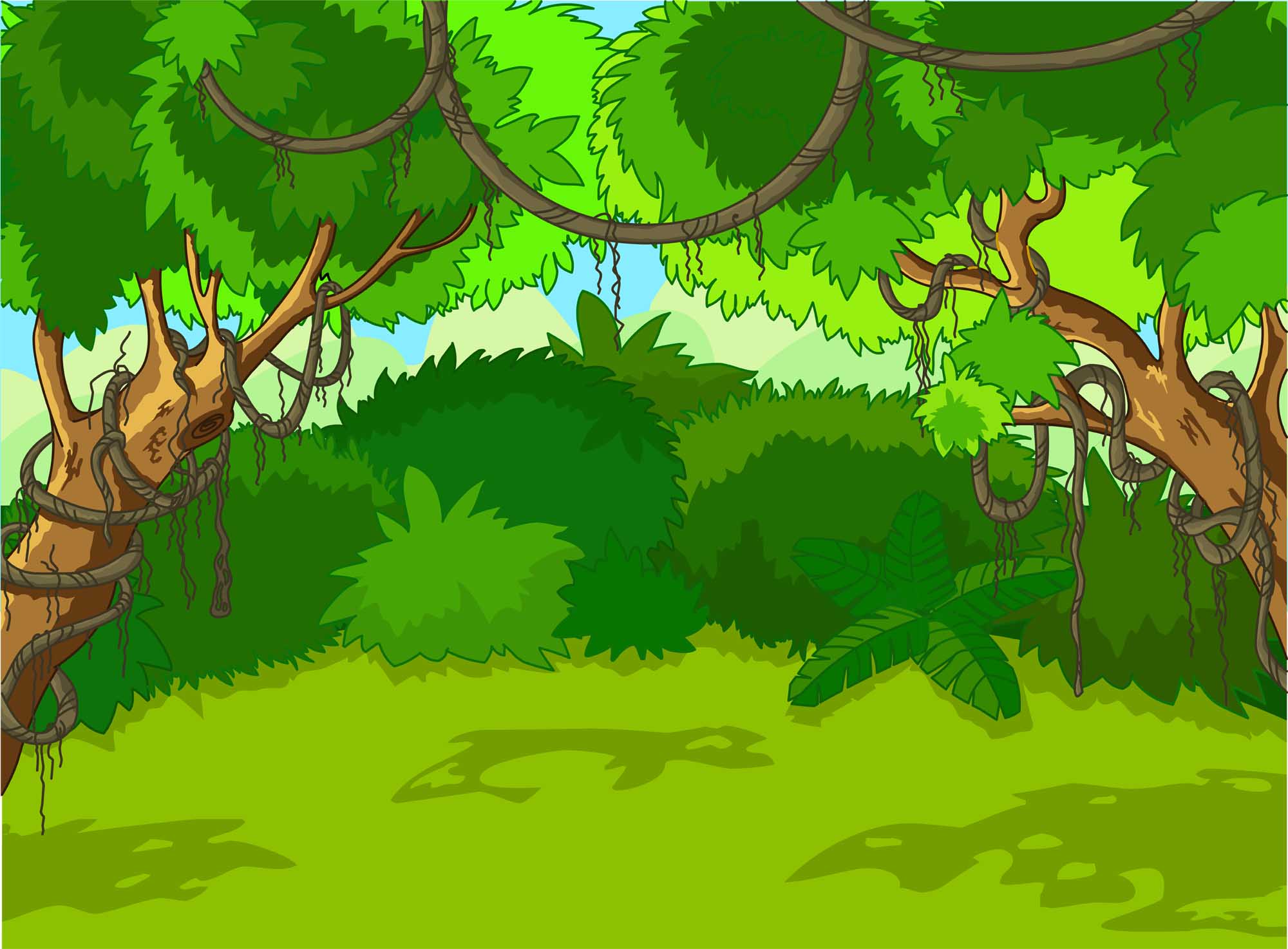 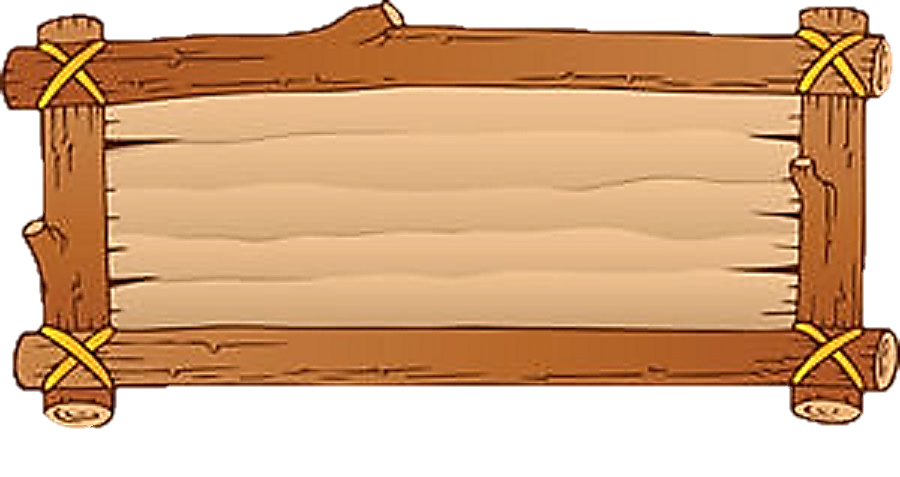 2 + 19 = ?
2 + 19 = 21
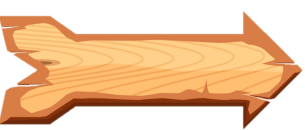 Thứ … ngày … tháng … năm 2021
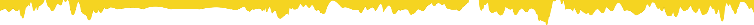 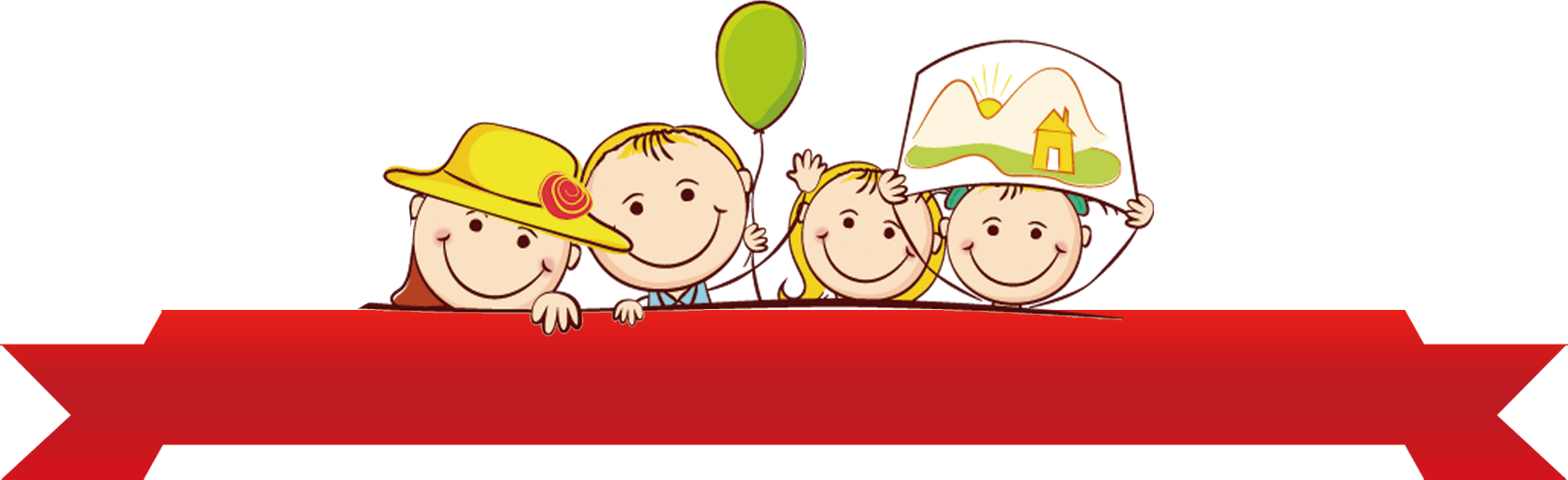 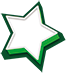 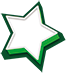 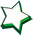 PHÉP CỘNG CÓ NHỚ 
TRONG PHẠM VI 100 
TIẾT 2
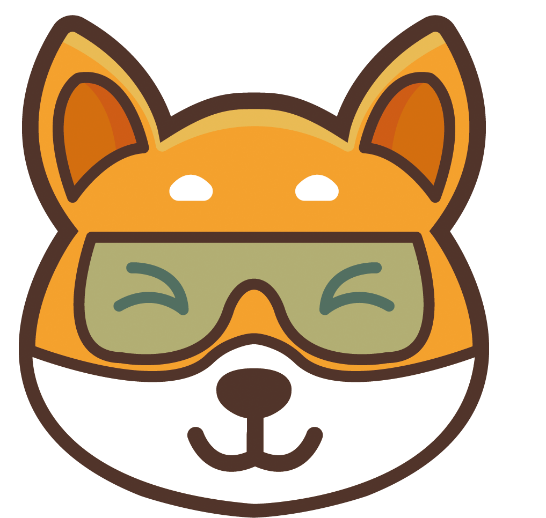 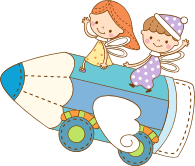 Tính nhẩm
1
= 14
9 + 3
8 + 6
= 12
= 14
= 12
5 + 9
4 + 8
6 + 5
7 + 4
= 11
= 11
6 + 7
= 13
5 + 6
= 11
6 + 5
= 11
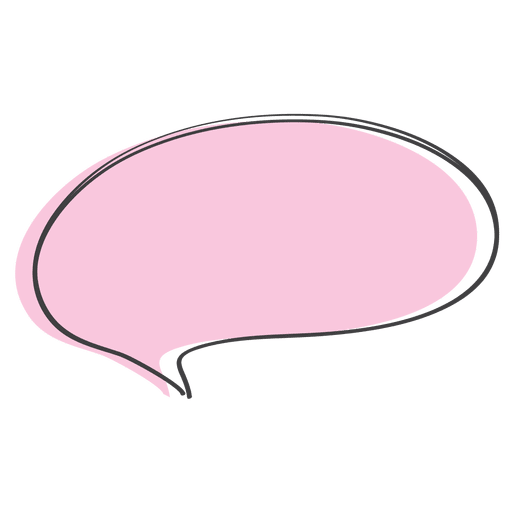 5 + 6
= 11
Em có nhận xét gì về kết quả của 2 phép tính này? Vì sao ?
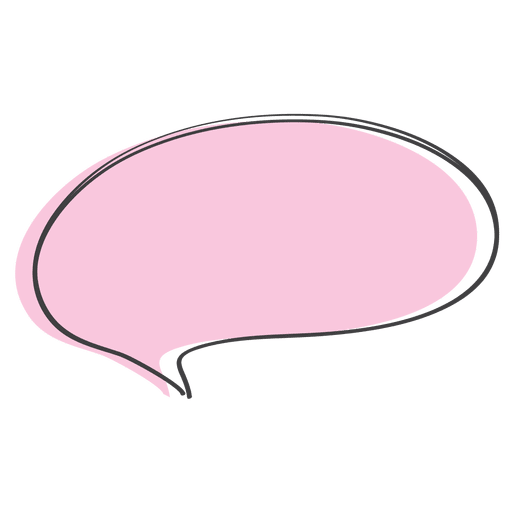 Khi ta đổi chỗ các số hạng của tổng, thì tổng không thay đổi.
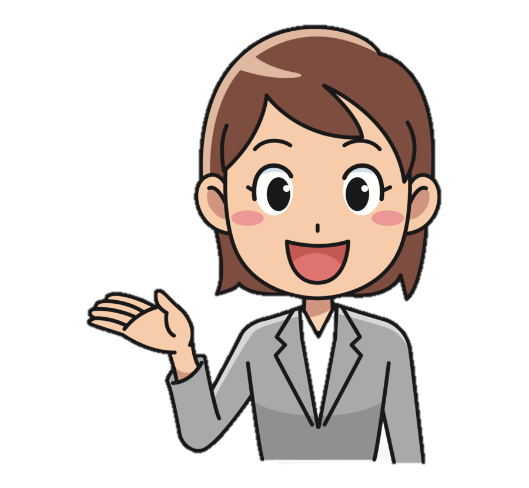 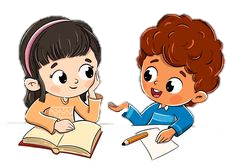 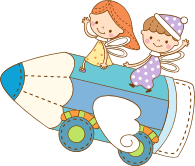 Tính
2
a) 26 + 4 +2
    26 + 6
c) 58 + 2 + 32
    58 + 34
b) 45 + 5 + 3
    45 + 8
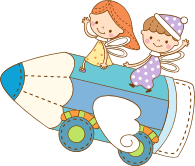 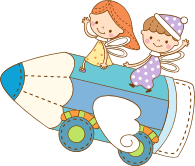 a
26 + 4 +2
= 32
30
= 32
26 + 6
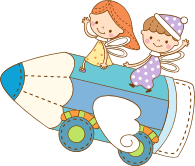 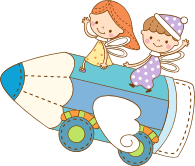 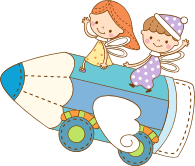 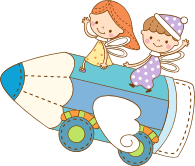 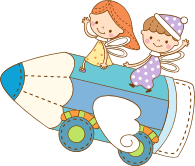 b
45 + 5 + 3
= 53
50
= 53
45 + 8
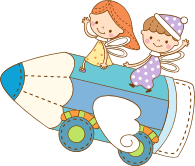 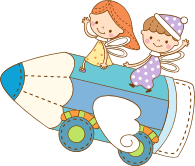 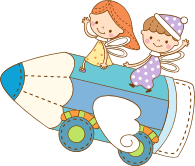 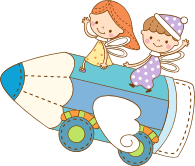 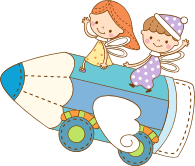 c
58 + 2 + 32
= 92
60
= 92
58 + 34
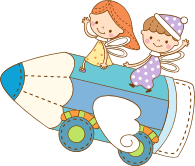 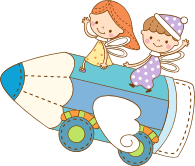 3
=
=
82 + 3
10 + 5
12 + 3
80 + 4
15
15
84
84
>
=
=
<
19 + 5 +6
19 + 1 + 6
7 + 3 + 5
7 + 5 + 3
15
15
<
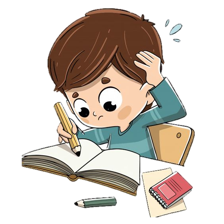 26
30
4
Tính toång ñeå caát saùch vaøo ba loâ thích hôïp
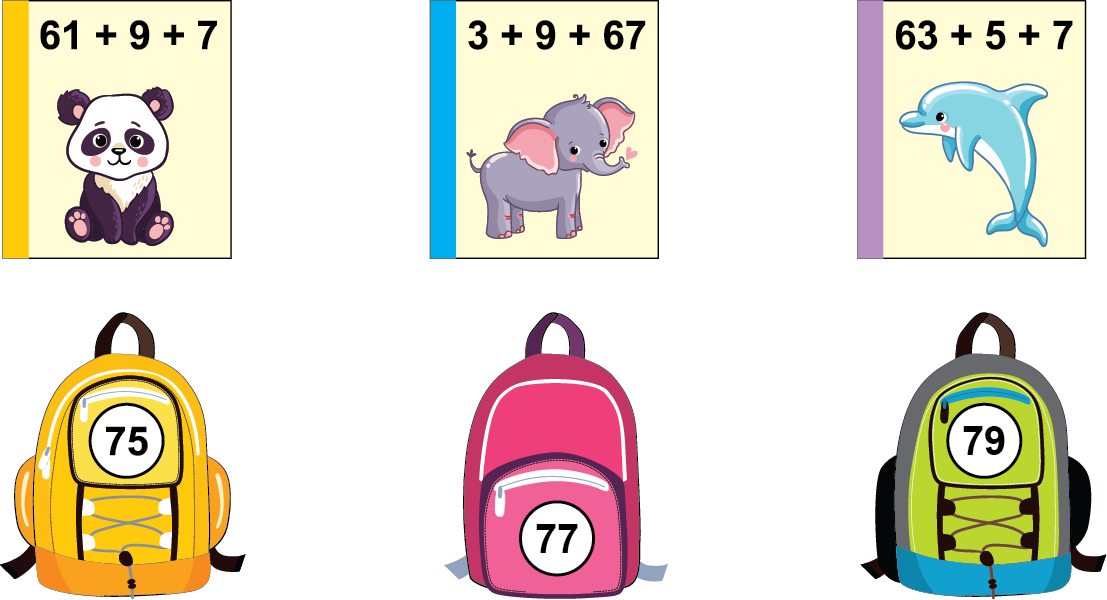 77
79
75
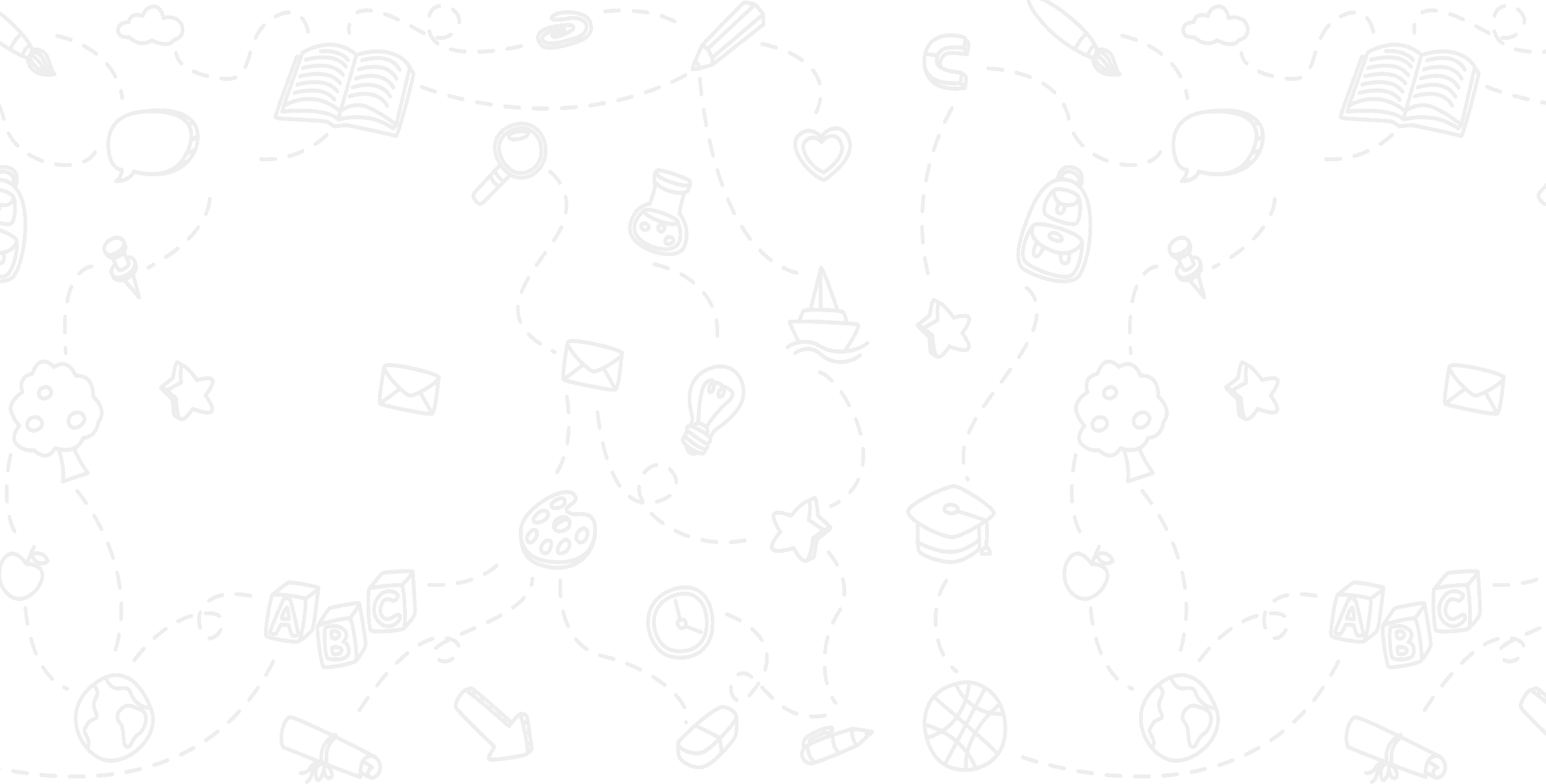 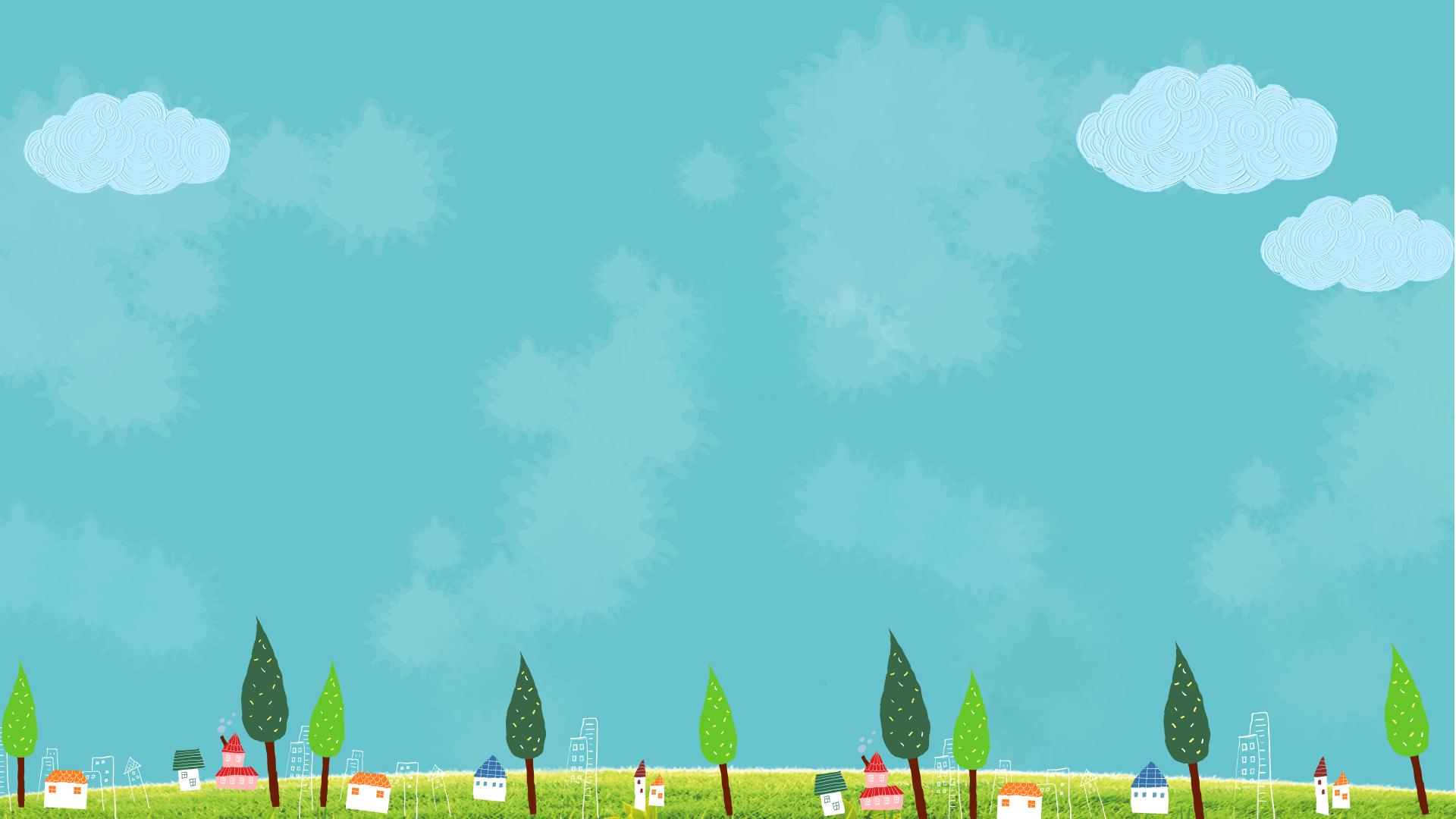 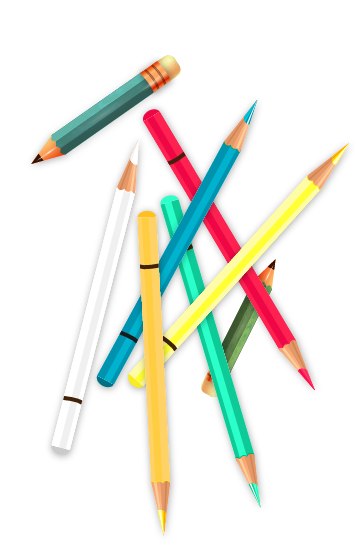 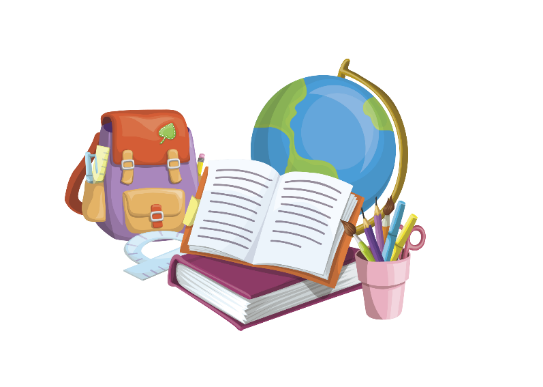 CUÛNG COÁ
TROØ CHÔI AI NHANH HÔN
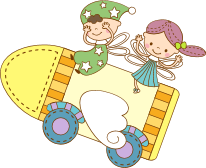 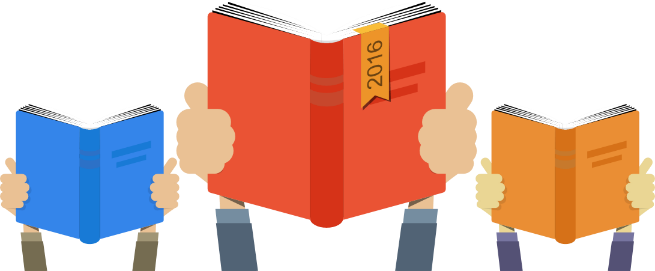 Tính
36 + 8  +  4
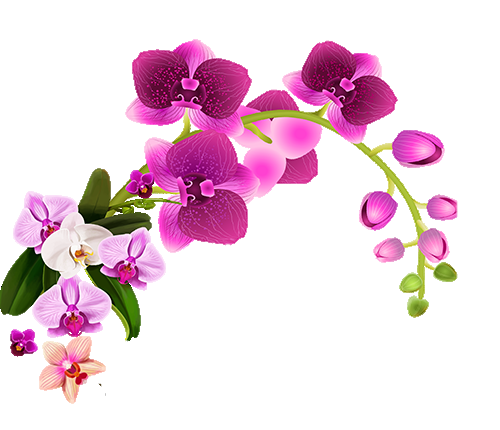 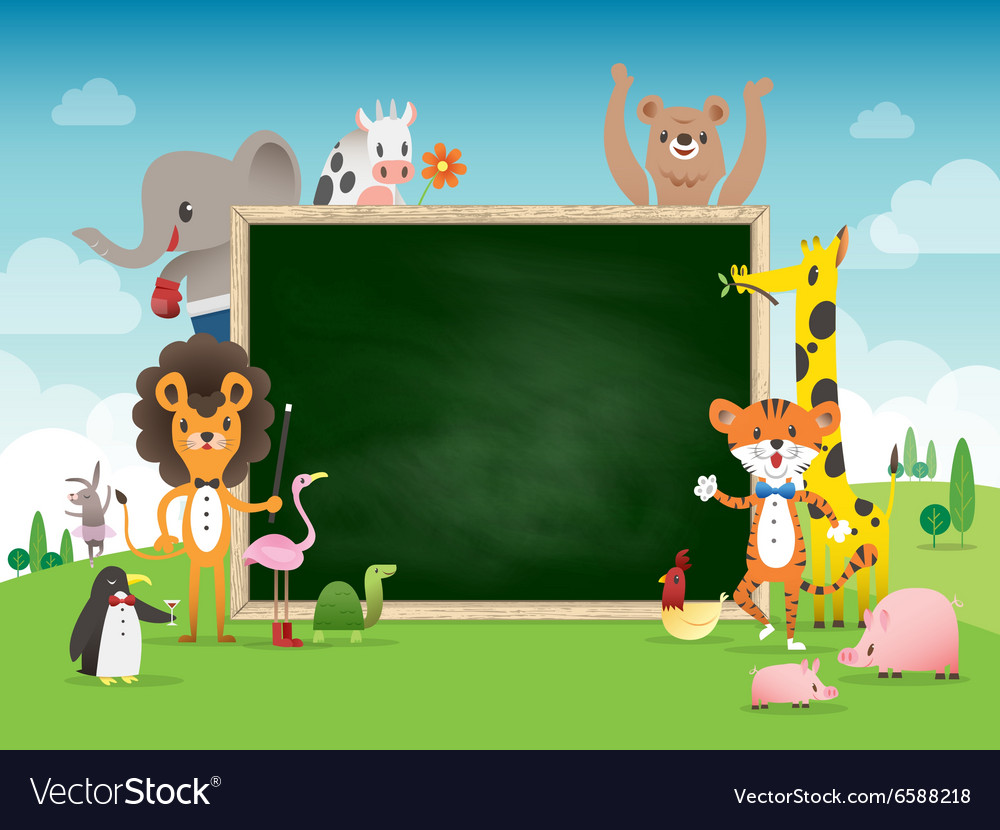 LAN HƯƠNG
CHÀO TẠM BIỆT 
CÁC CON
035.447.3852
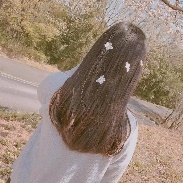